KIMYO
11-sinf
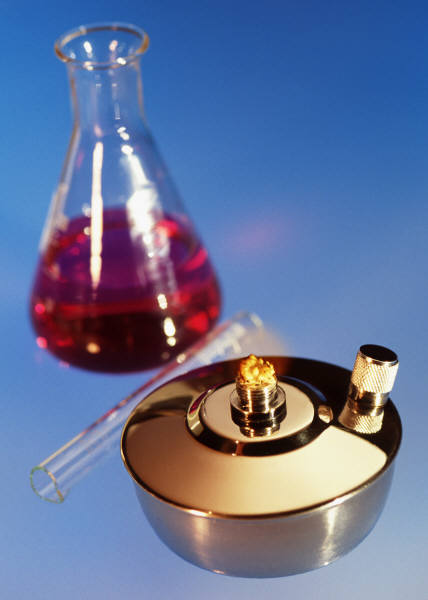 1-masalaning yechimi
l
Mustaqil ishlash uchun topshiriqlar
94-b.4-masala
1) 0,5 M li (p=1,19 g/ml) KBr eritmasining foiz konsentratsiyasini aniqlang?
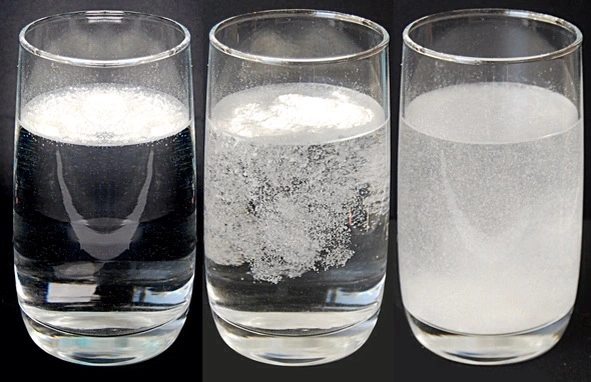 1-masalaning yechimi.
Berilgan:
p=1,19 g/ml     
CM=0,5M
C %=?
KIMYO
11-sinf
Mavzu: 
 Foiz va Normal  konsentratsiya o‘rtasida bog‘lanish.
Masalaning yechimi
Masalaning yechimi
1-masala
3,5 N li (p=1,143 g/ml) H2SO4  
eritmasining foiz konsentratsiyasini 
aniqlang?
Masalaning yechimi
Berilgan:
 CN=3,5 N
 p=1,143 g/ml         
 C%=?
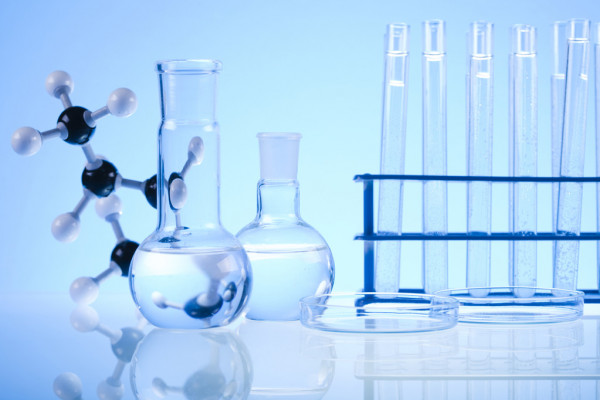 Masalaning yechimi
2-masala
4 N li (p=1,25 g/ml) NaOH   
eritmasining foiz konsentratsiyasini 
aniqlang?
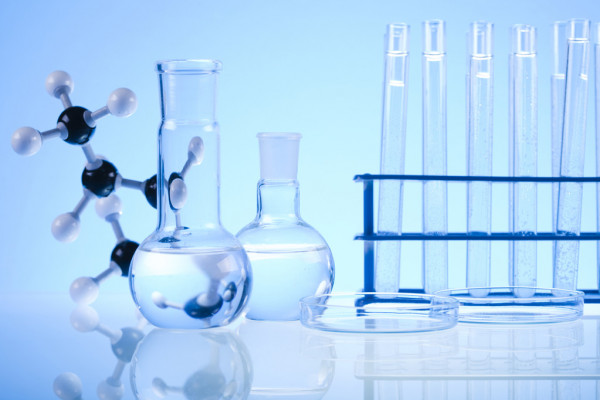 Masalaning yechimi
Berilgan:
 CN=4 N
 p=1,25 g/ml          
 C%=?
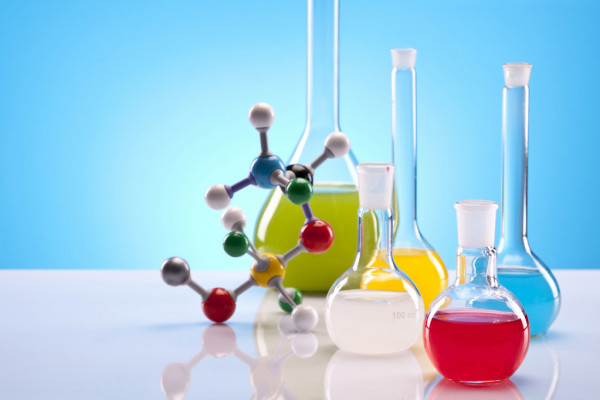 Masalaning yechimi
3-masala
28 % li (p=1,2 g/ml) KOH 
eritmasining normal konsentratsiyasini 
aniqlang?
Masalaning yechimi
Berilgan:
C%=28 
p=1,2 g/ml        
CN=?
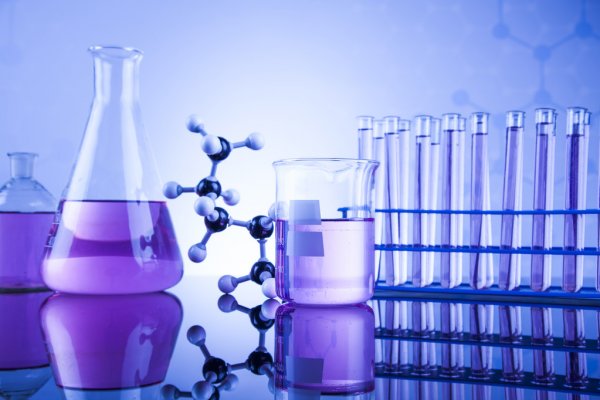 Masalaning yechimi
4-masala
26% li (p=1,2 g/ml) Bariy xlorid
 eritmasining normal konsentratsiyasini
 aniqlang?
Masalaning yechimi
Berilgan:
C%=26 
p=1,2 g/ml  
CN=?
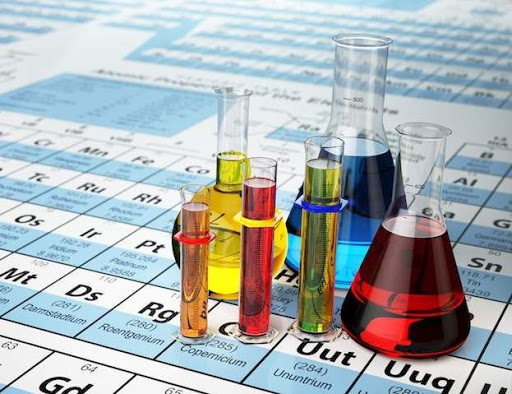 Masalaning yechimi
5-masala
2 N li (p=1,306 g/ml ) H3PO4
eritmasining foiz konsentratsiyasini aniqlang?
Masalaning yechimi
Berilgan:
 CN=2 N
 p=1,306 g/ml          
 C%=?
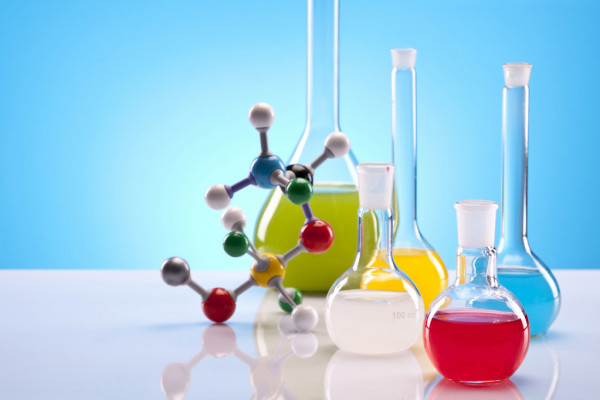 Masalaning yechimi
6-masala
10 % li p=1,23g/ml noma‘lum modda eritmasing normal konsentratsiyasi      3 N ga teng bo‘lsa, shu eritmada erigan noma‘lum moddaning ekvivalent massasini aniqlang?
Masalaning yechimi
Berilgan:
C%=10  
p=1,23 g/ml  
CN=3 N
E=?
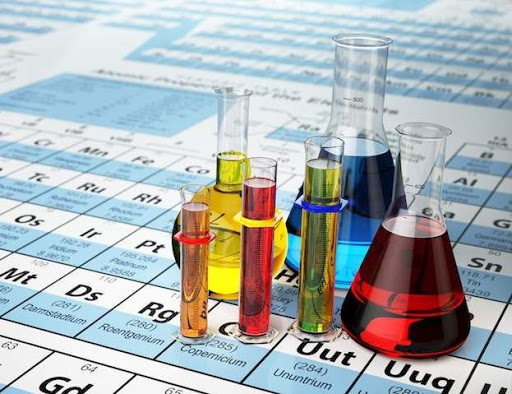 Masalaning yechimi
Mustaqil bajarish uchun topshiriqlar
97-bet. 2-3-masalalar.

1) 3 N li (p=1,455 g/ml) K2CrO4eritmasining foiz konsentratsiyasini aniqlang? 
2) 25 % li (p=1,25 g/ml ) NH4NO3eritmasining molyar konsentratsiyasini aniqlang?